数学
职教高考新实践基础篇·
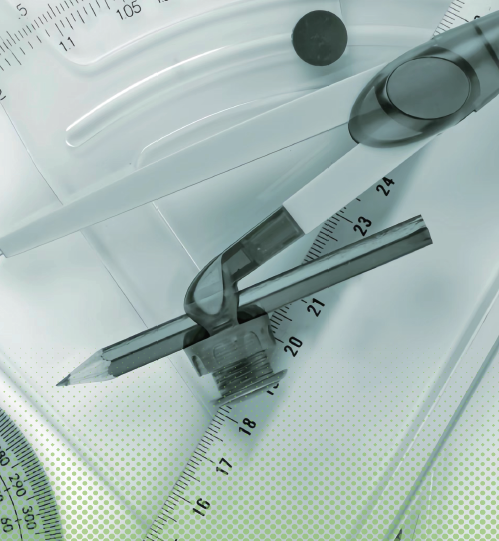 主　编　沈栩竹　唐　平
考纲要求
目 录
01
03
05
02
04
知识梳理
典型例题
真题感知
金榜通关
03
函数
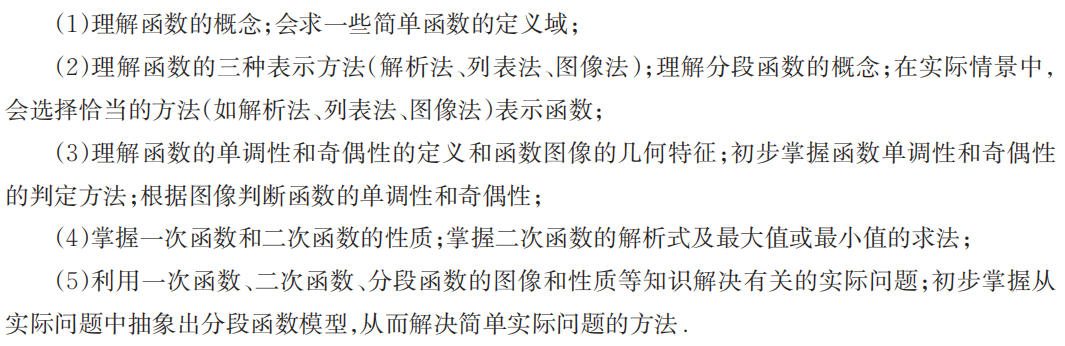 3.1
函数的概念及表示方法
一、函数的概念
1.函数的定义
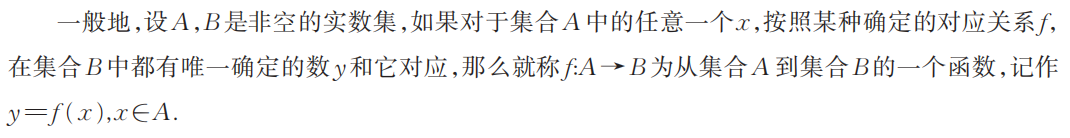 2. 函数的两个要素
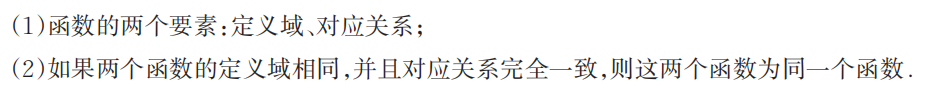 3. 函数的表示法
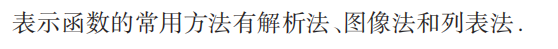 二、函数定义域的求法
1.函数定义域的定义
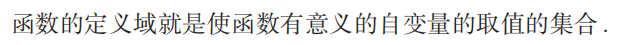 2.求定义域的方法
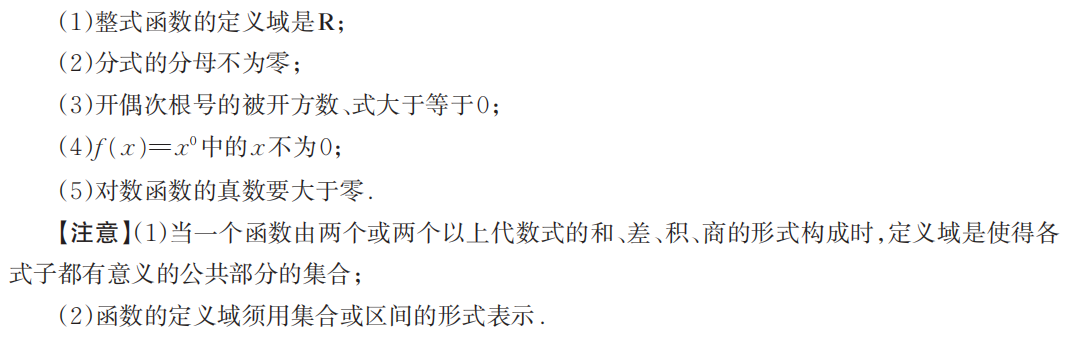 三、分段函数
1.分段函数的定义
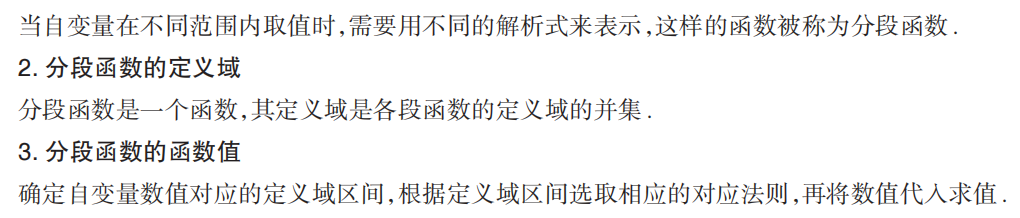 2. 分段函数的定义域
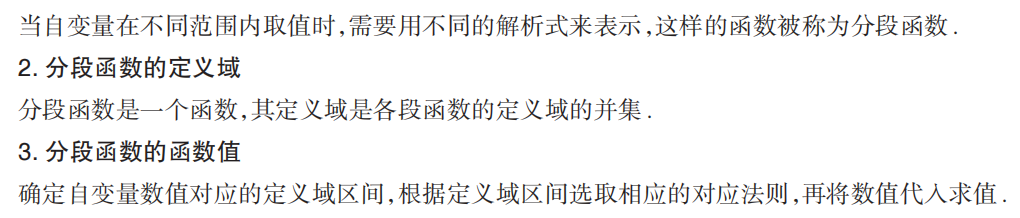 3. 分段函数的函数值
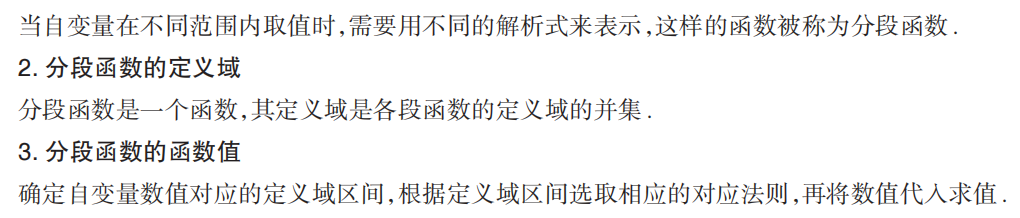 考点一　函数的概念
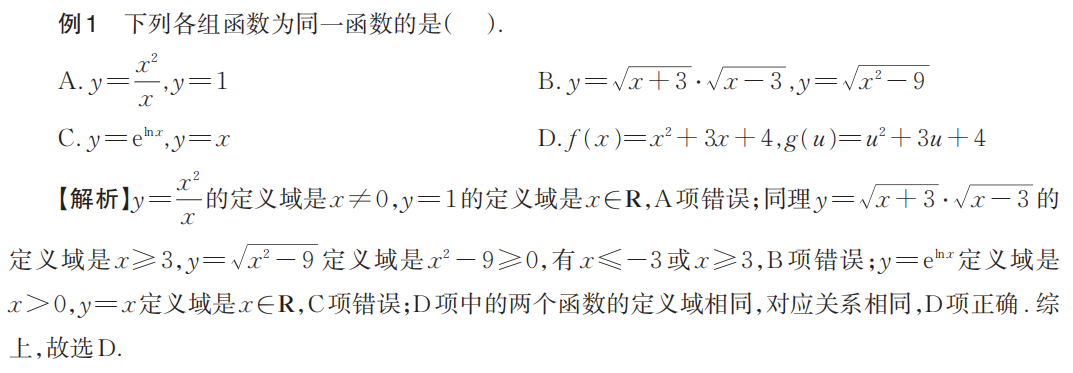 D
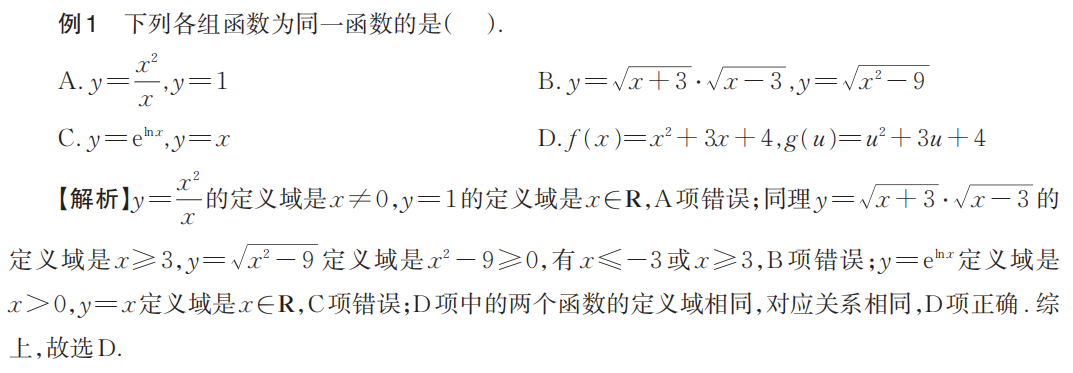 考点二　求函数的定义域
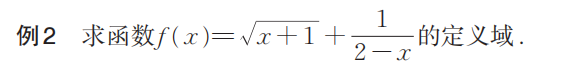 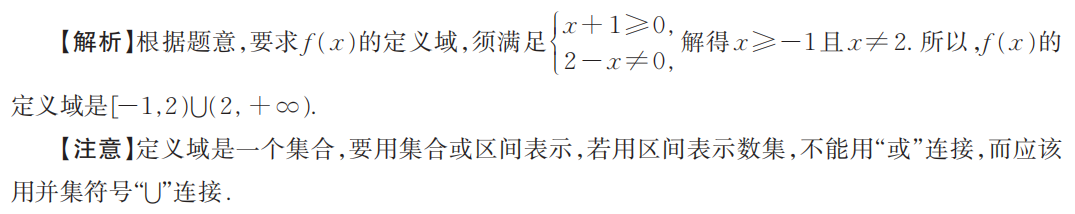 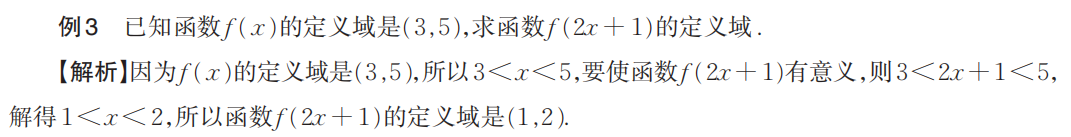 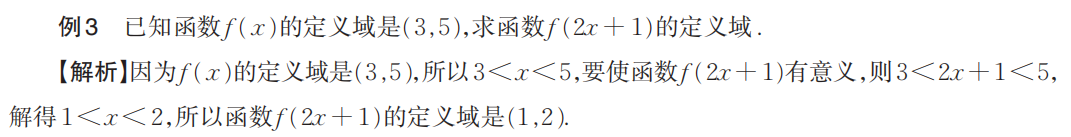 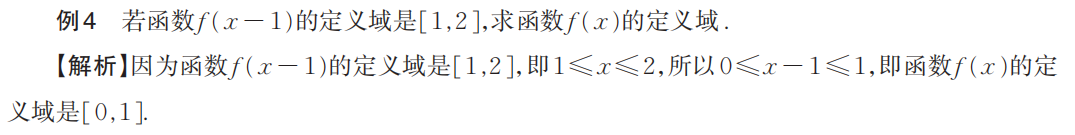 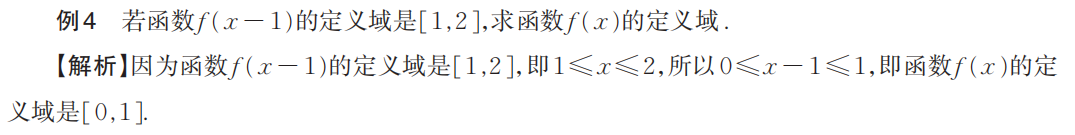 考点三　求函数的解析式
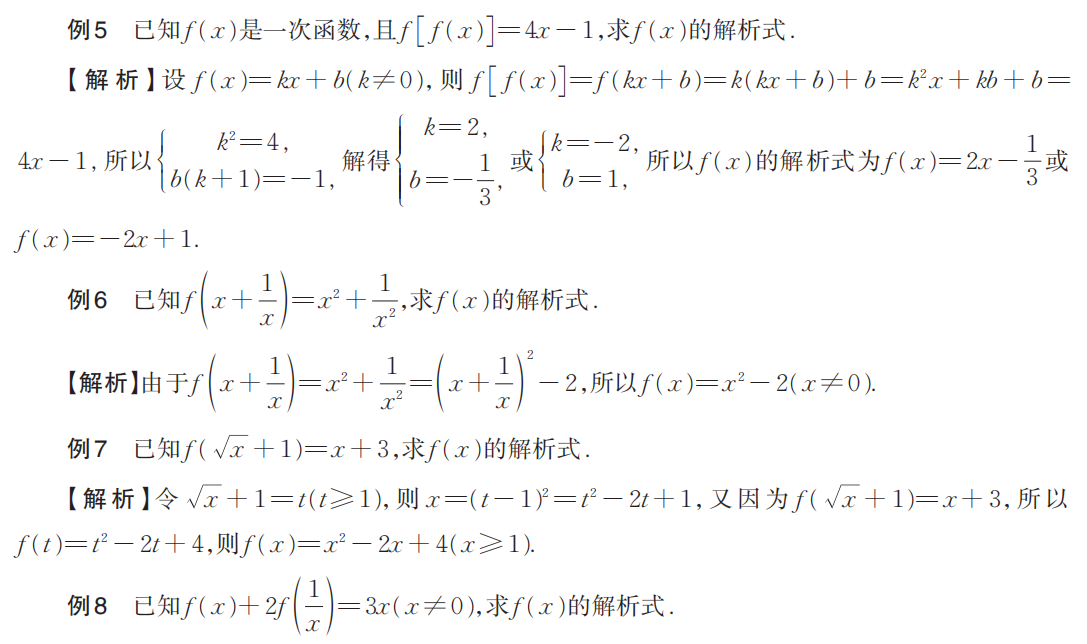 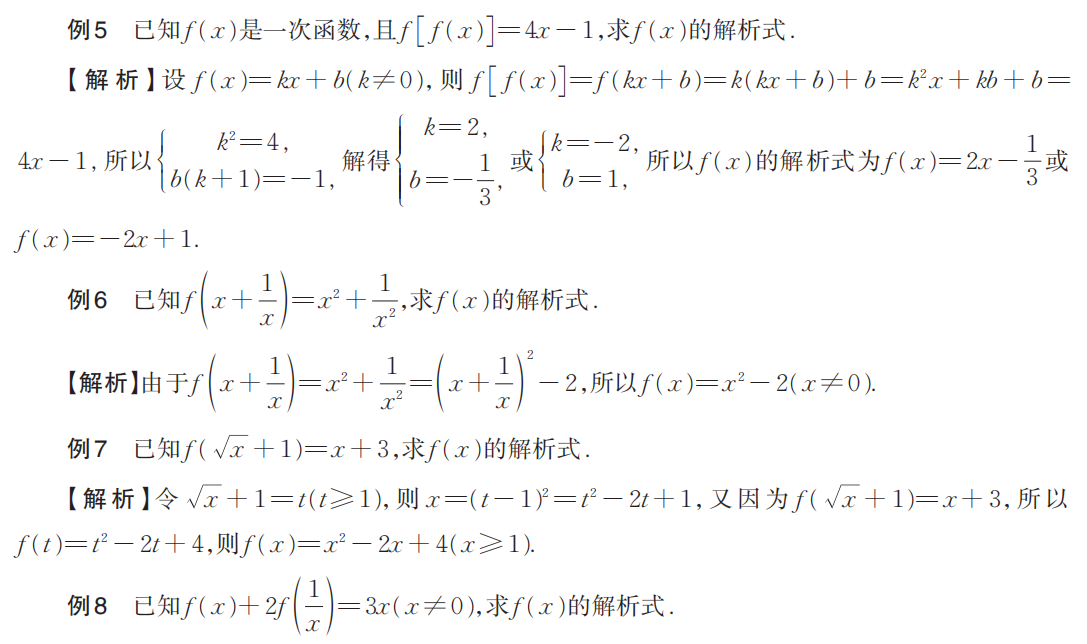 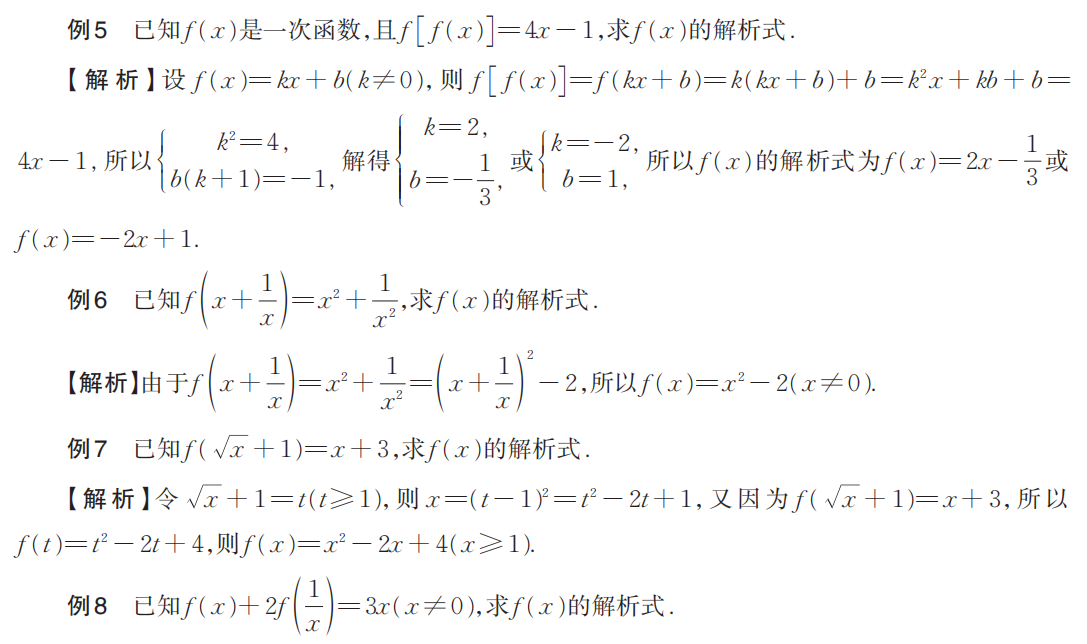 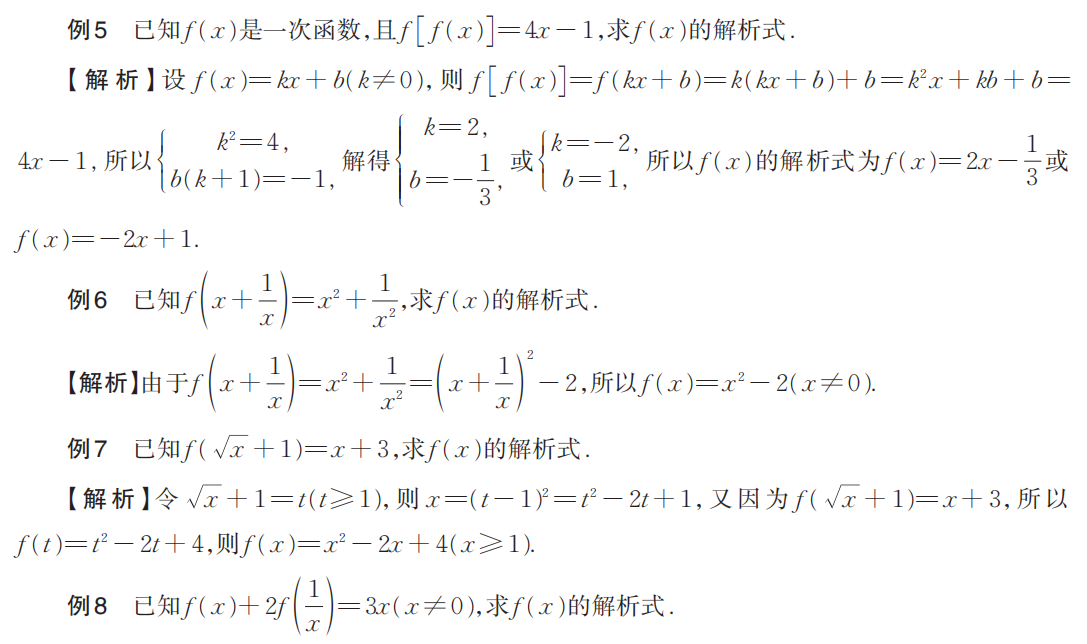 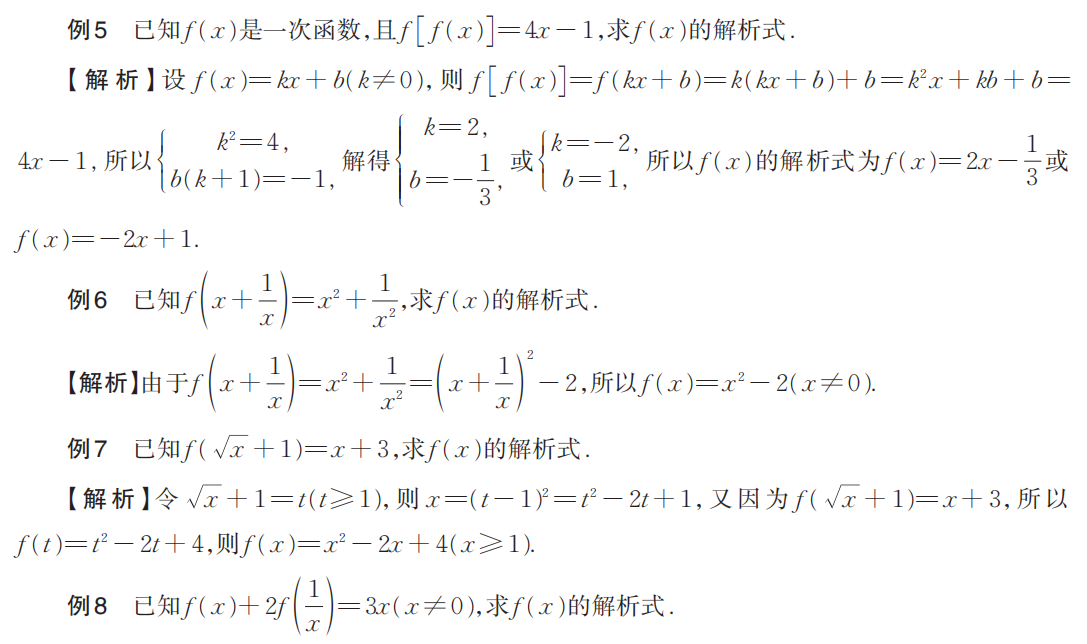 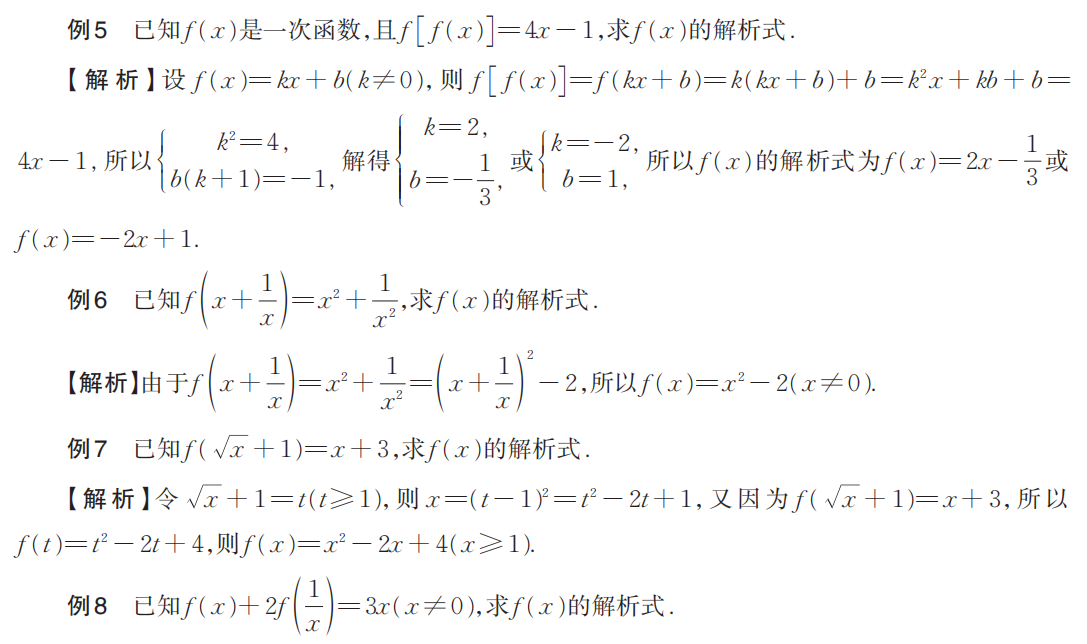 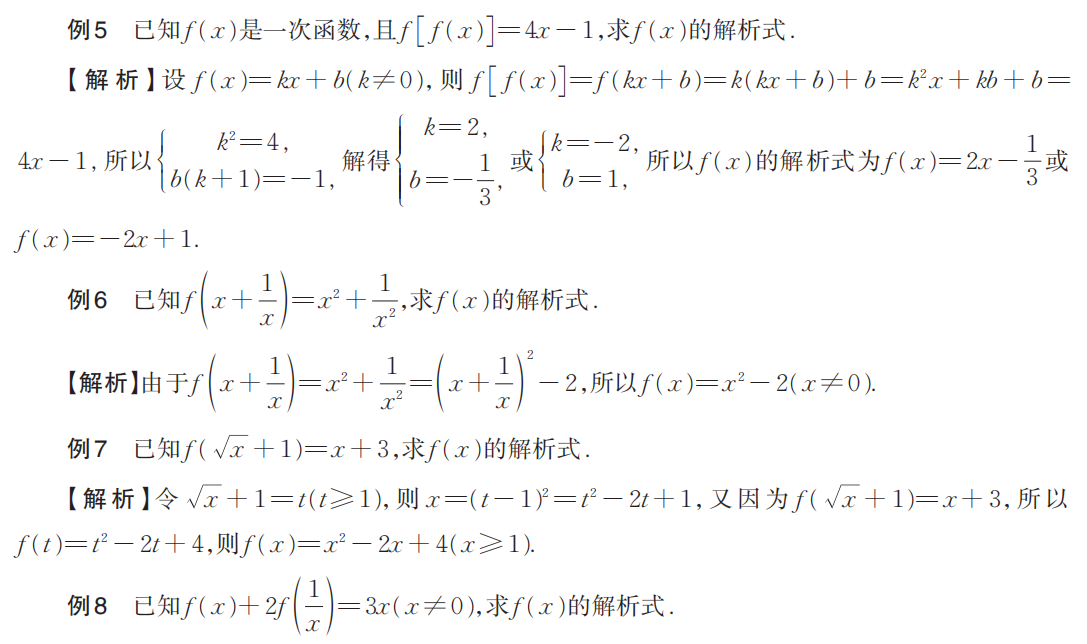 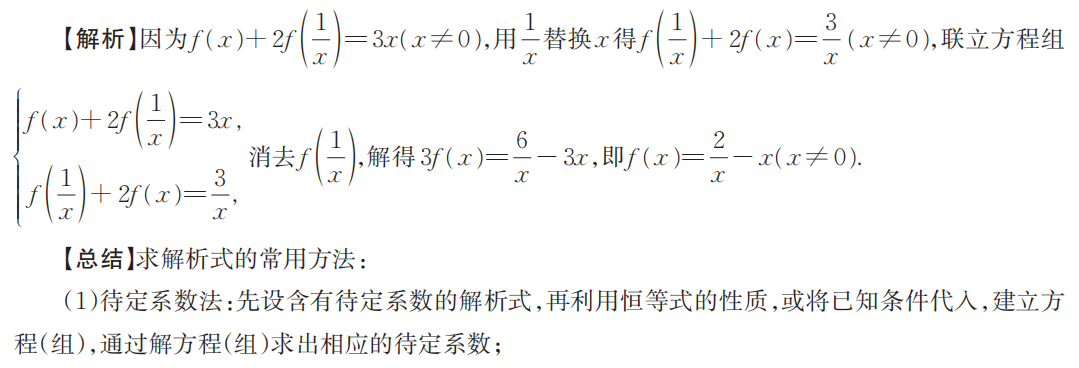 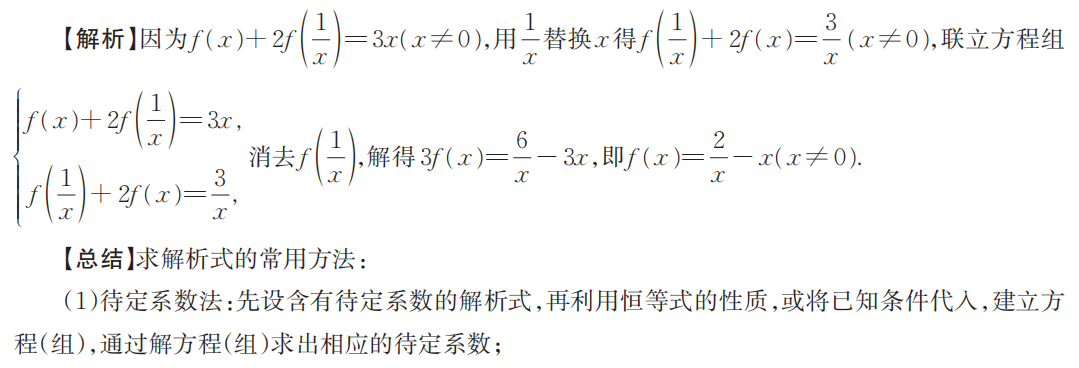 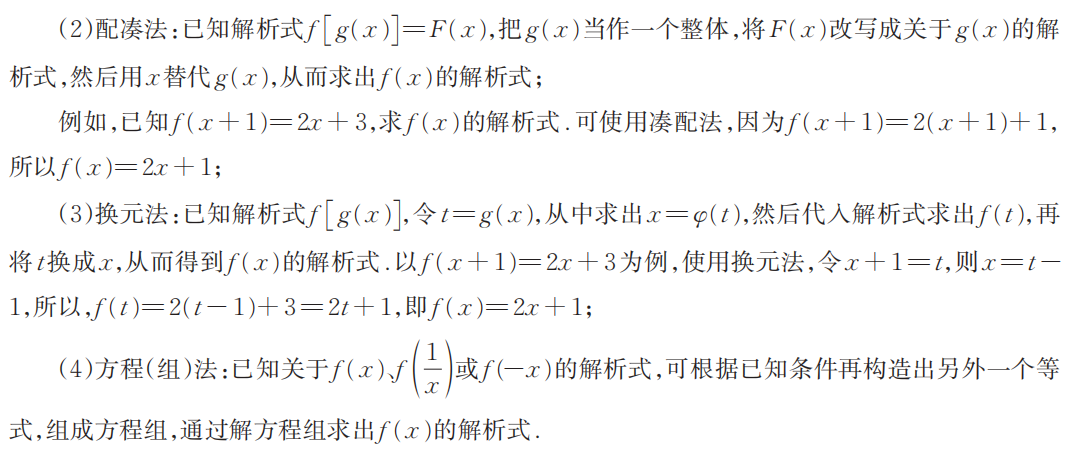 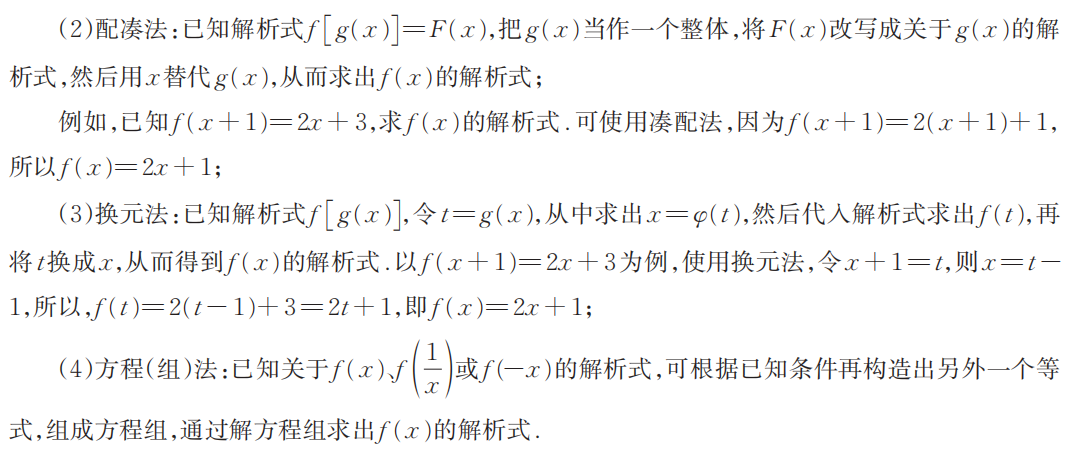 考点四　求函数的值域
C
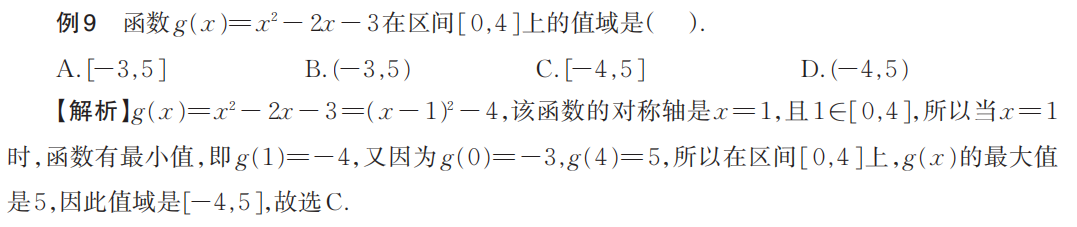 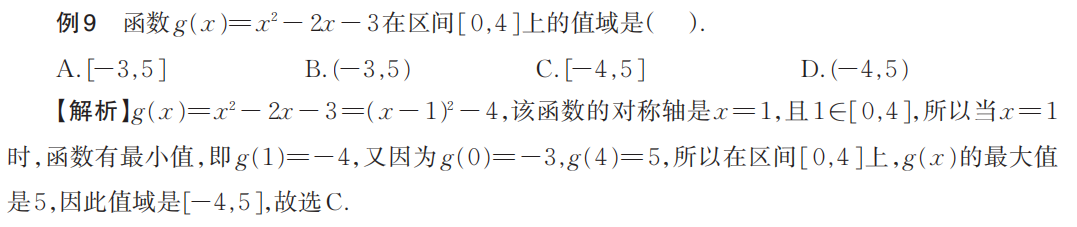 考点五　分段函数
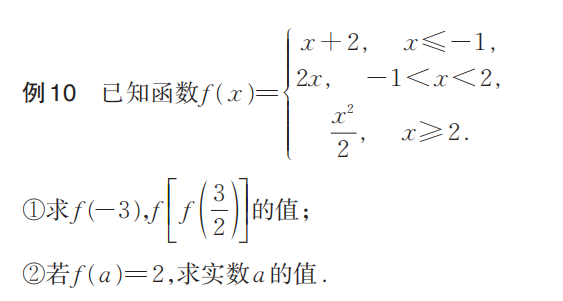 考点五　分段函数
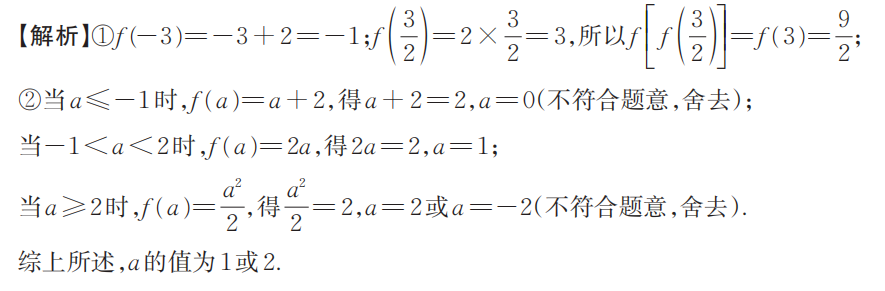 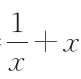 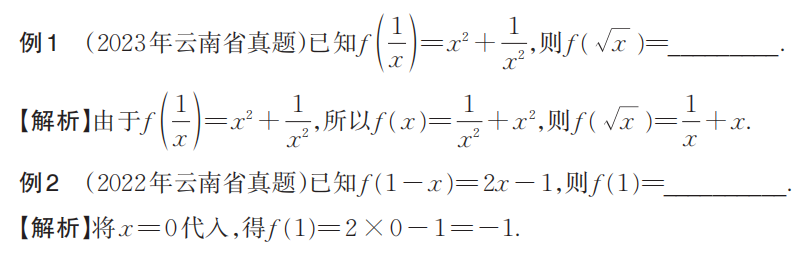 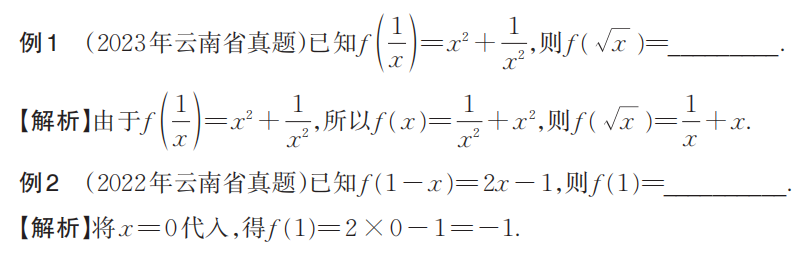 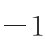 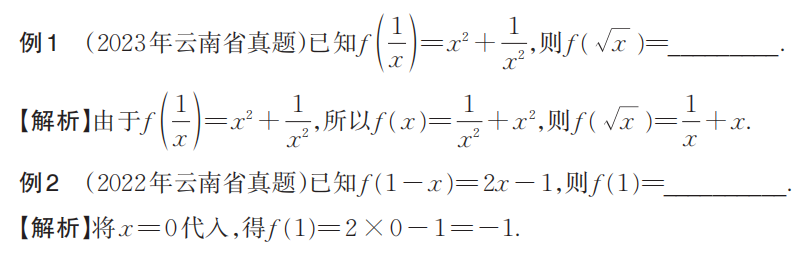 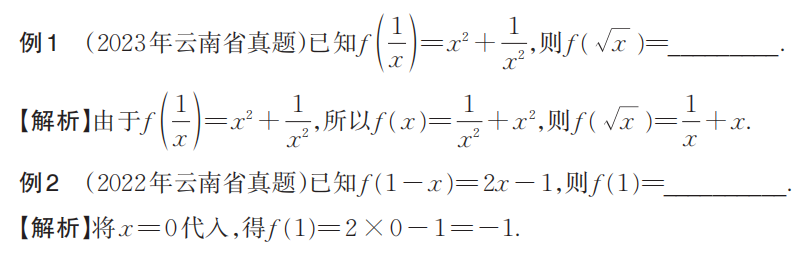 一、选择题
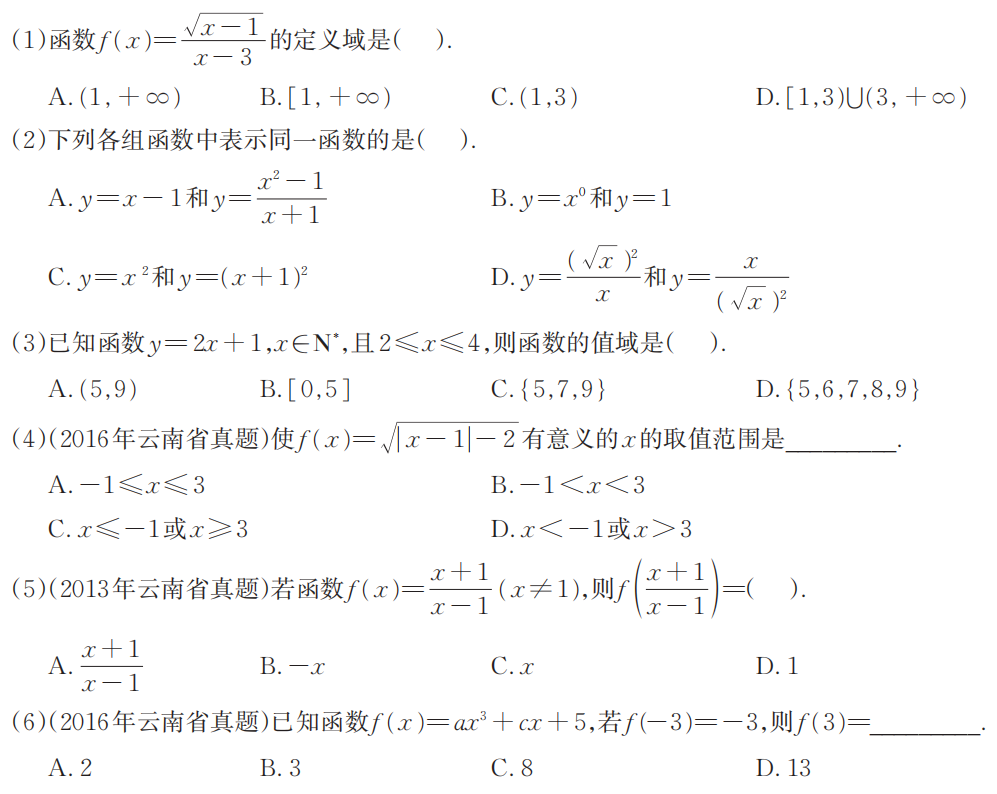 D
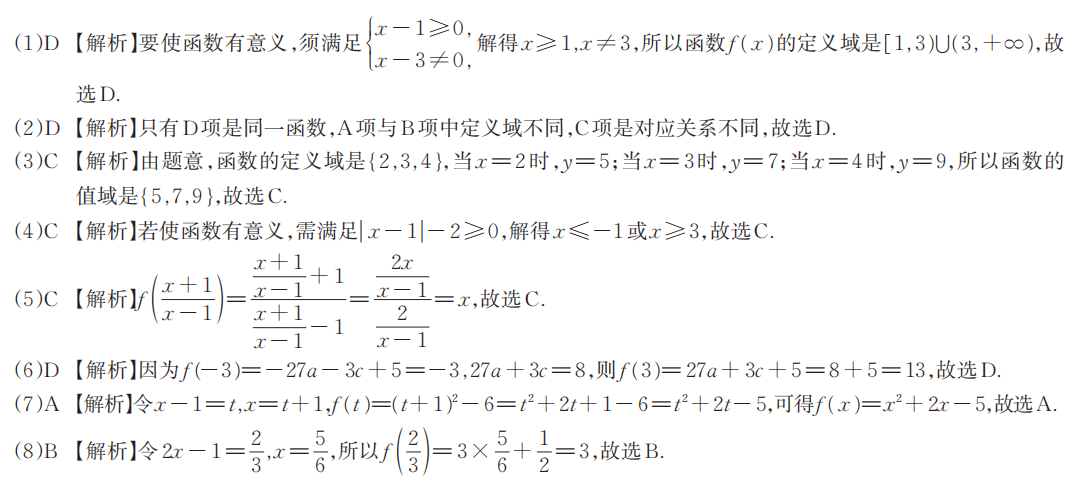 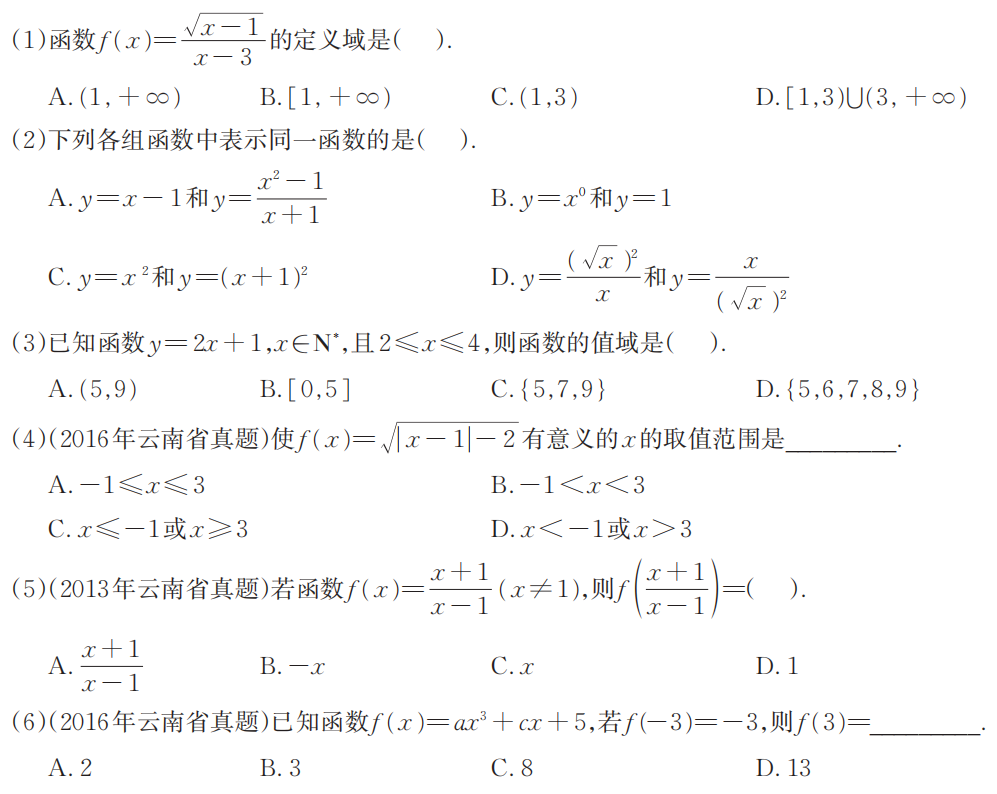 D
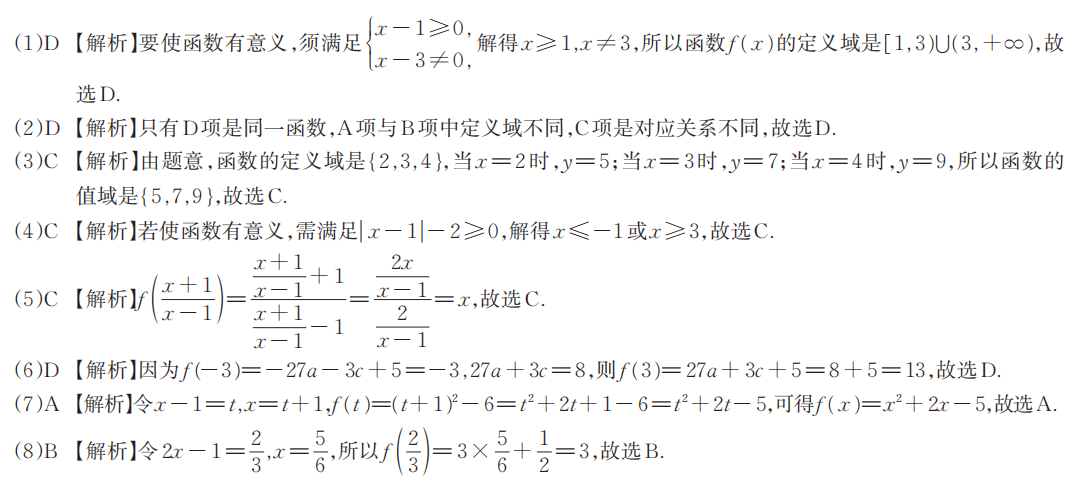 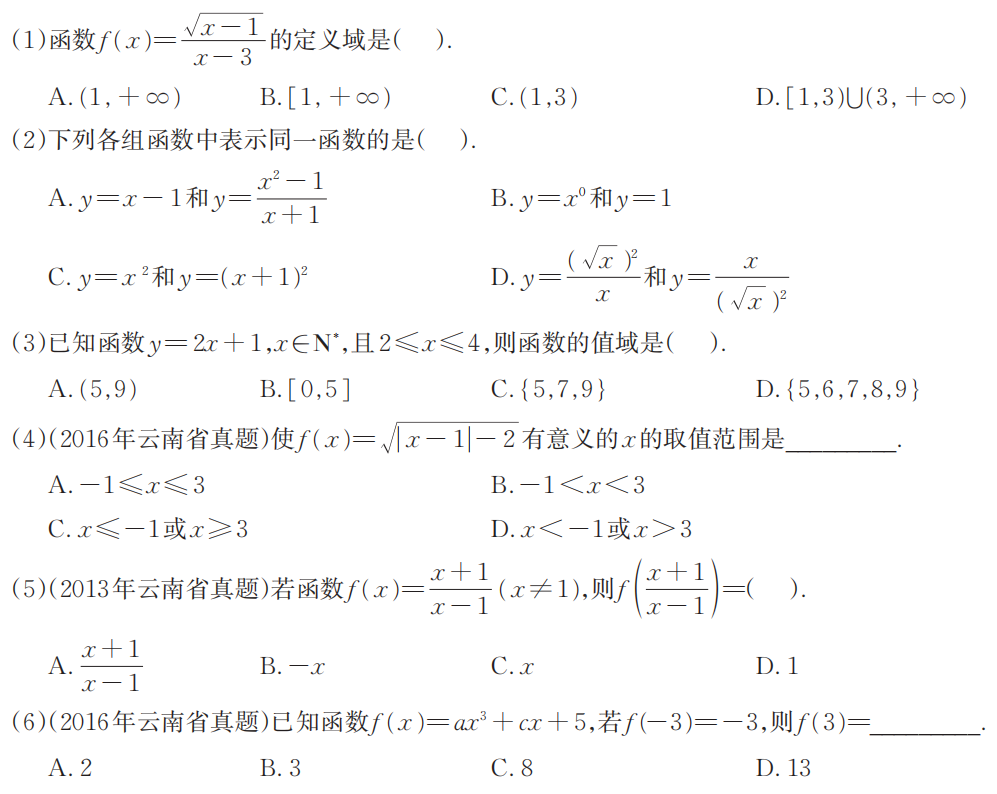 C
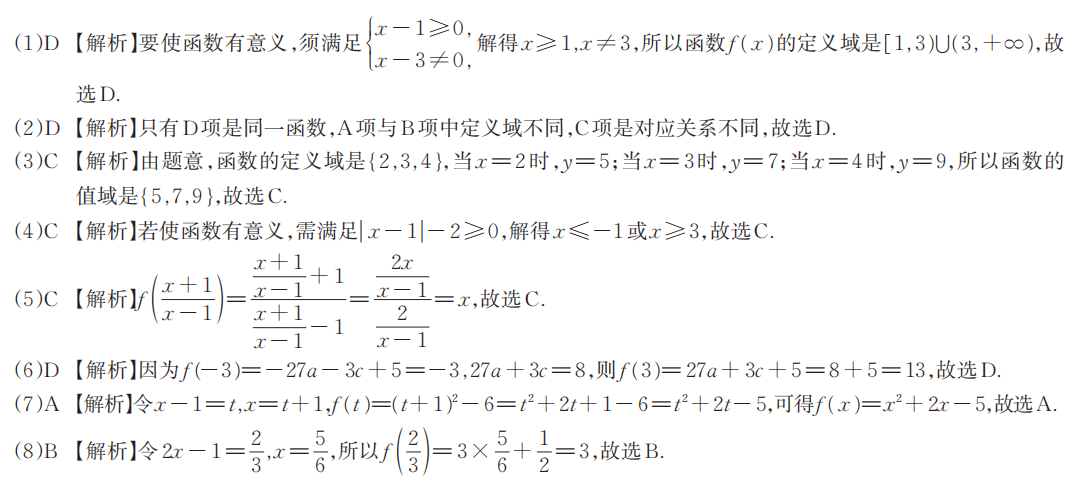 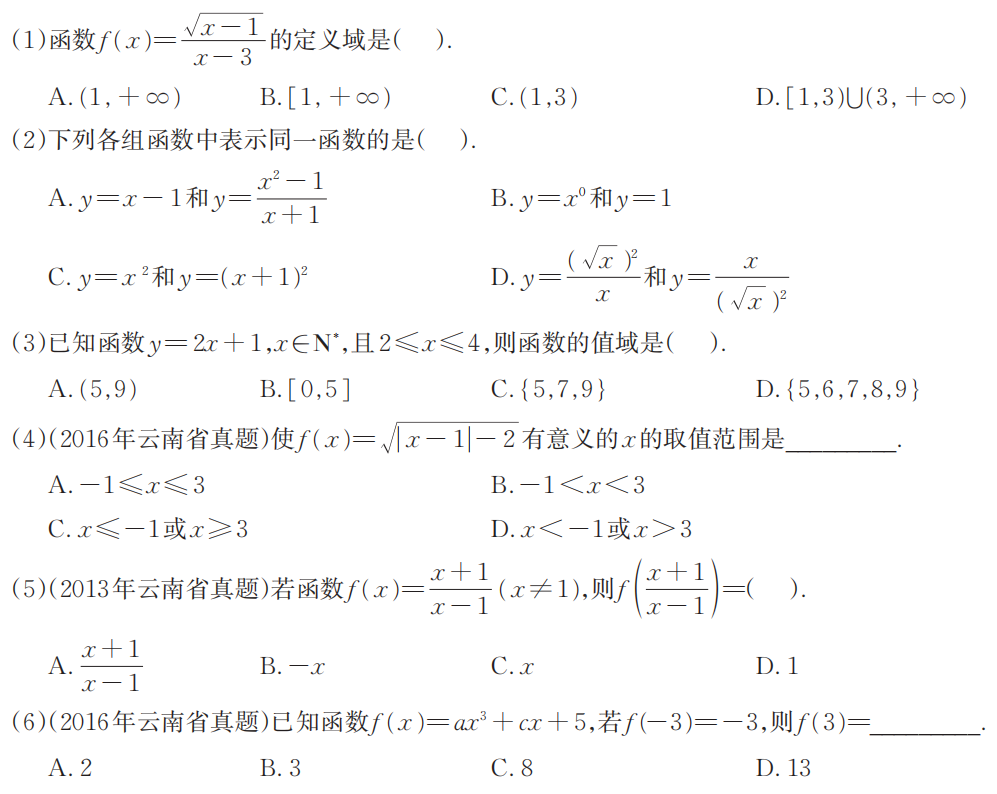 C
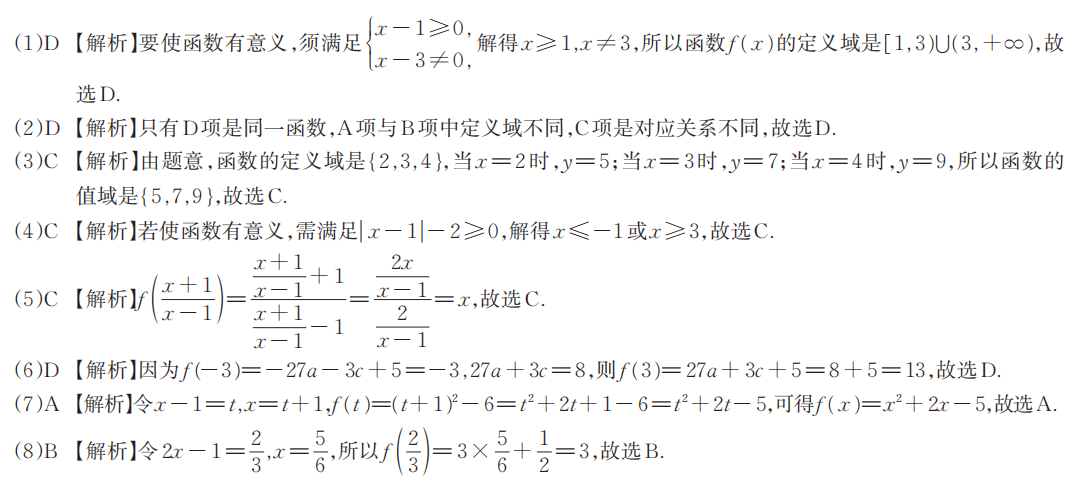 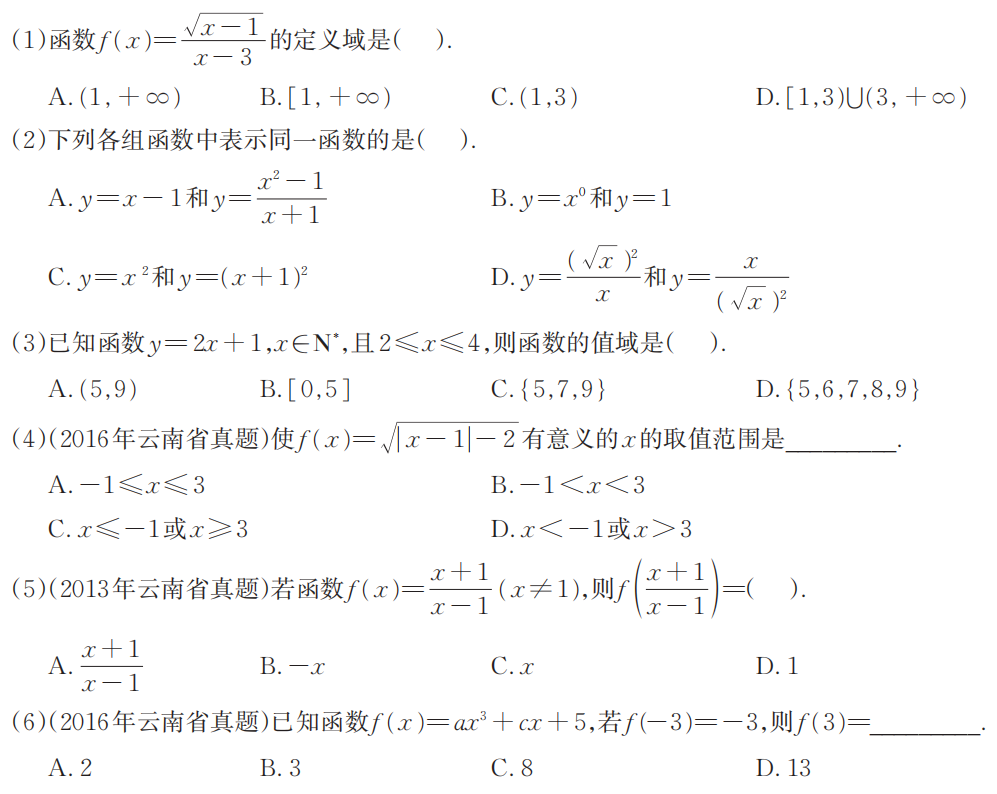 C
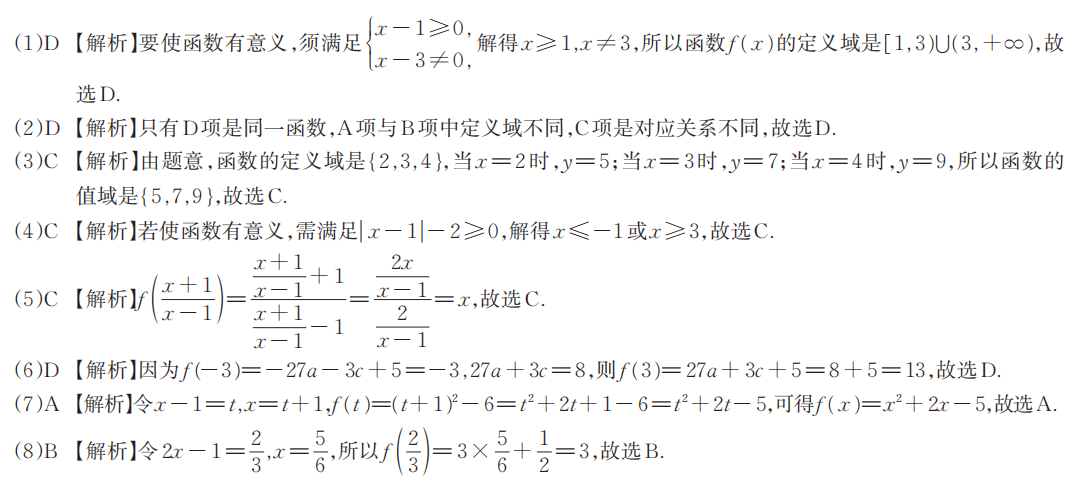 D
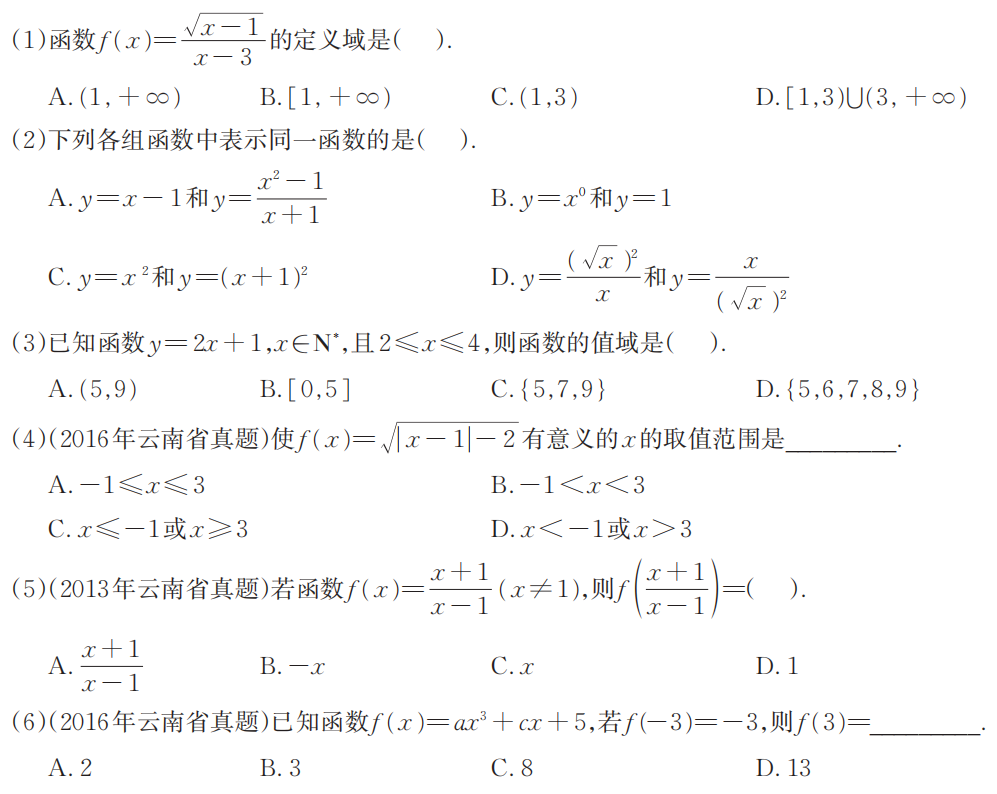 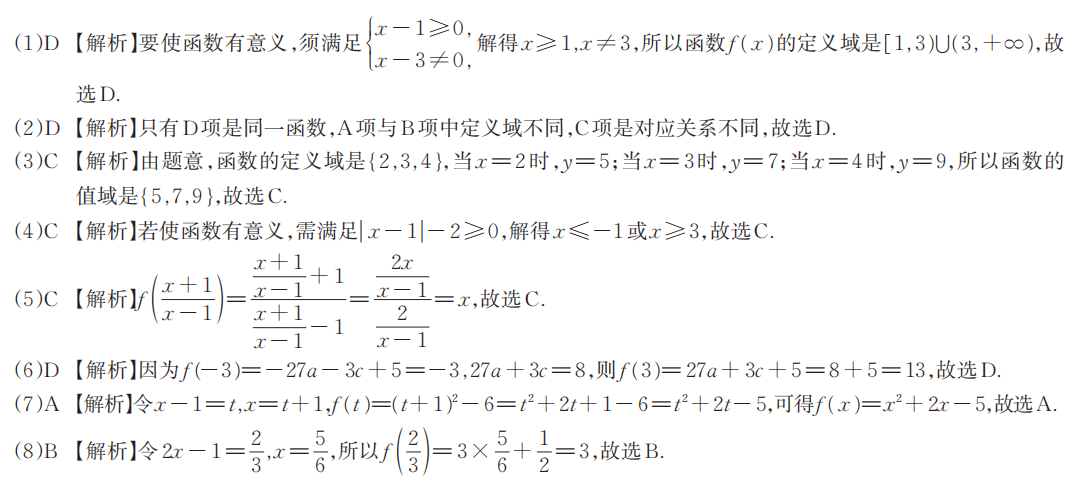 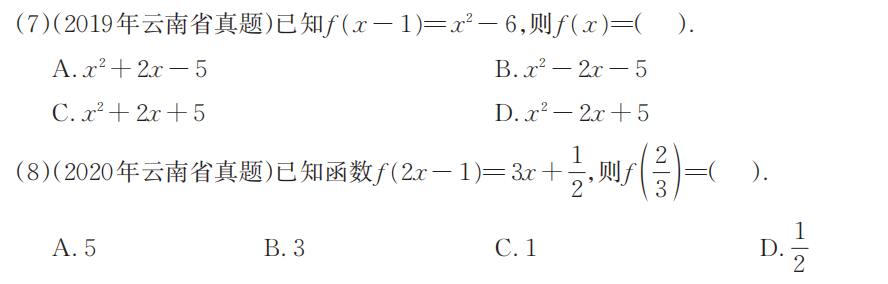 A
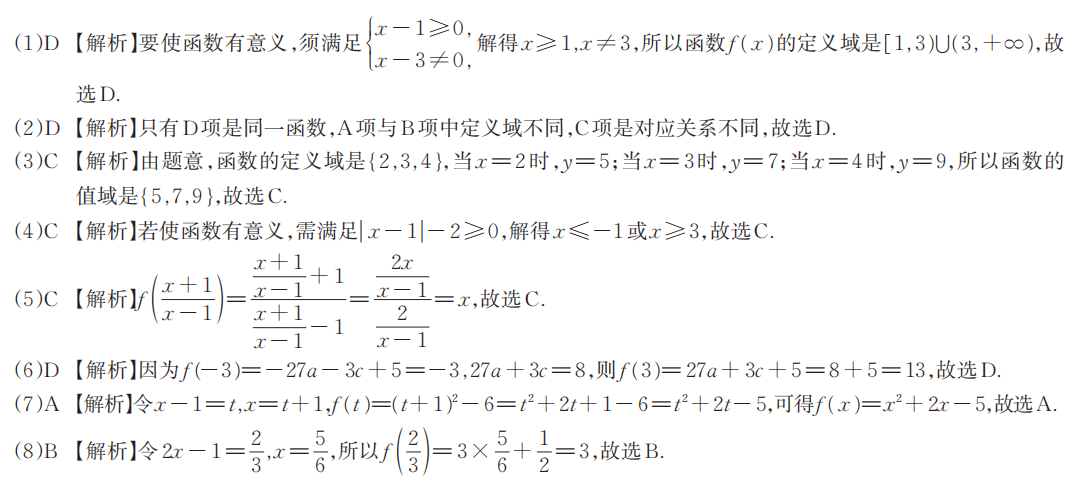 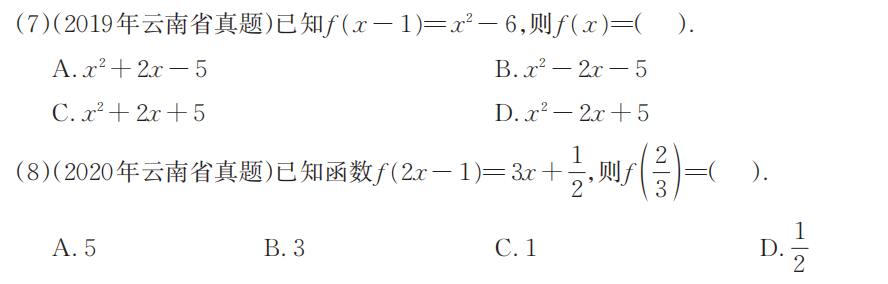 B
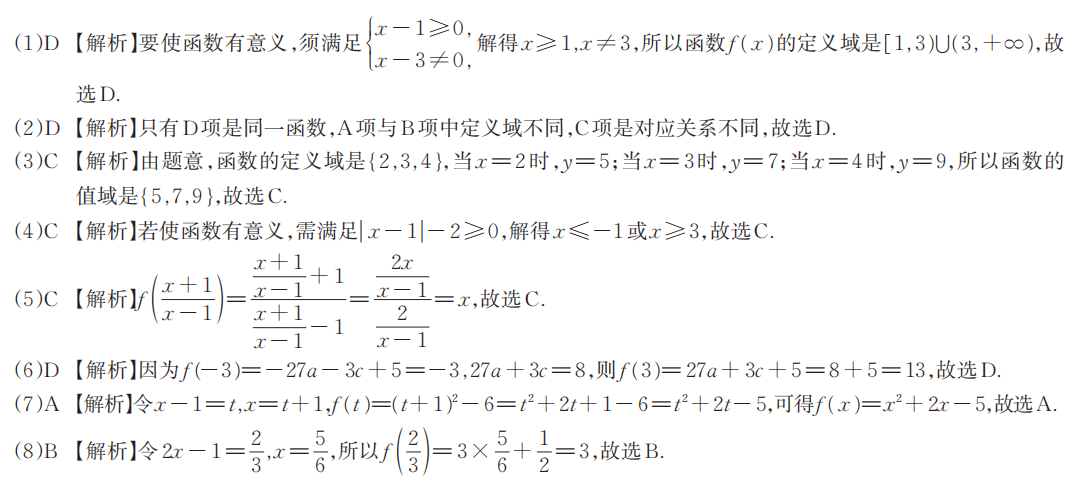 二、填空题
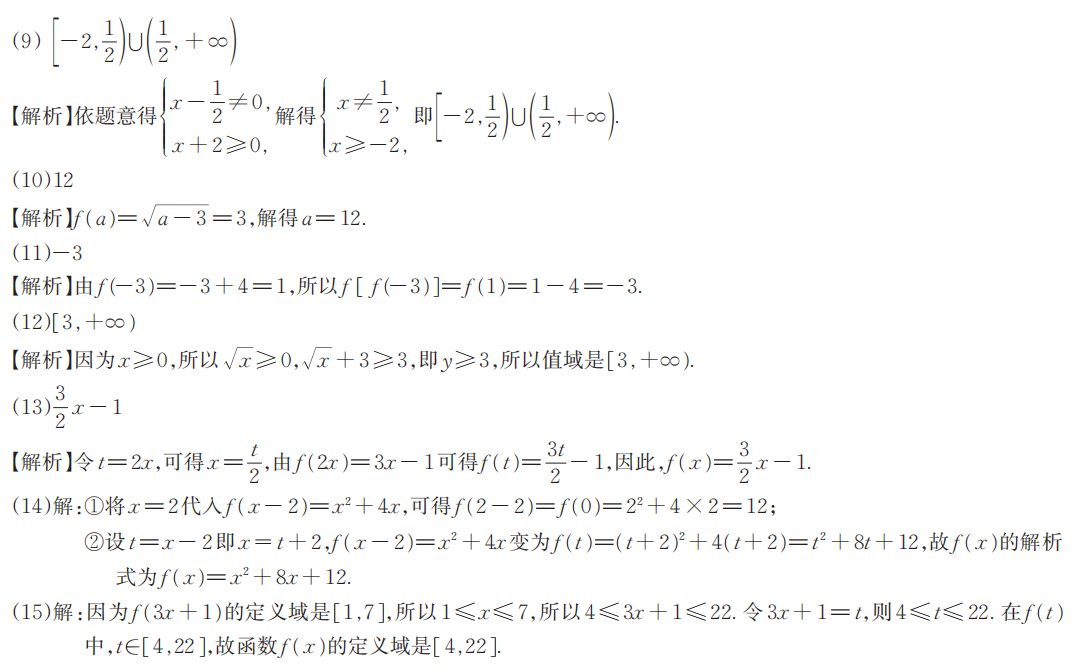 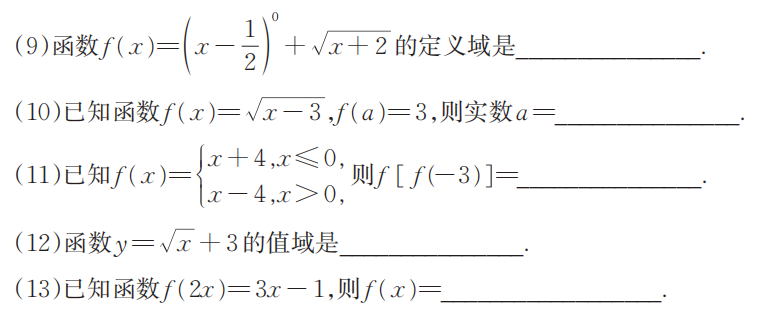 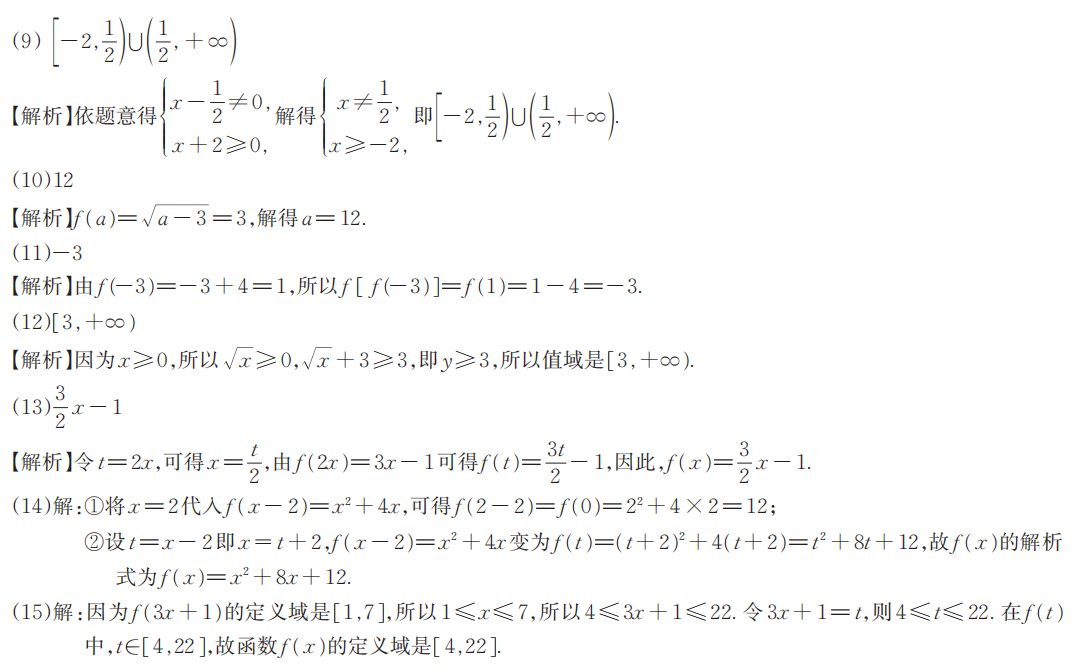 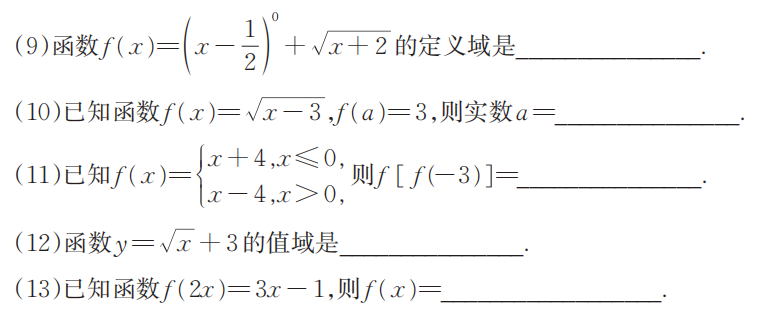 12
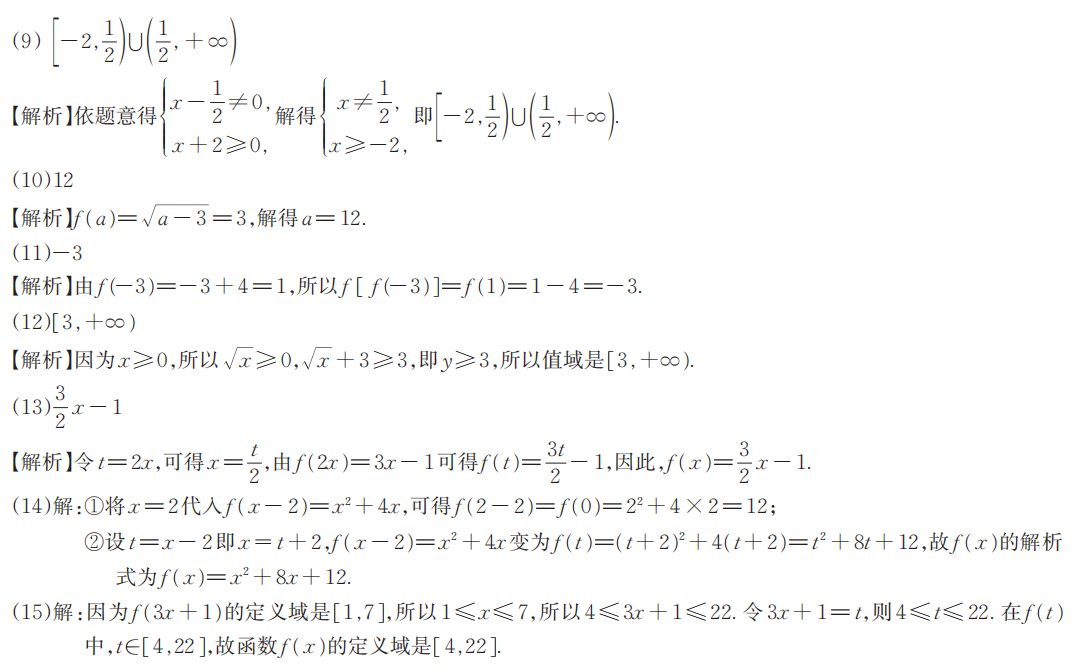 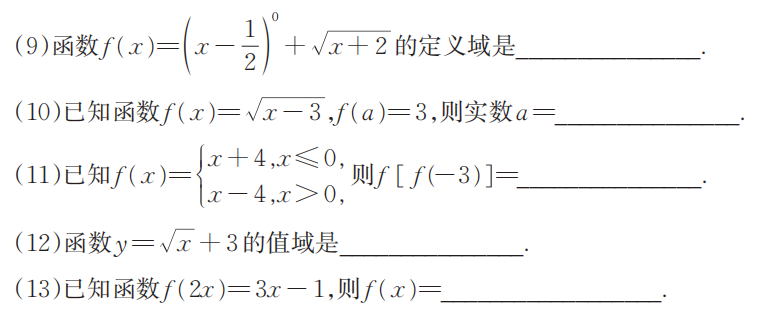 -3
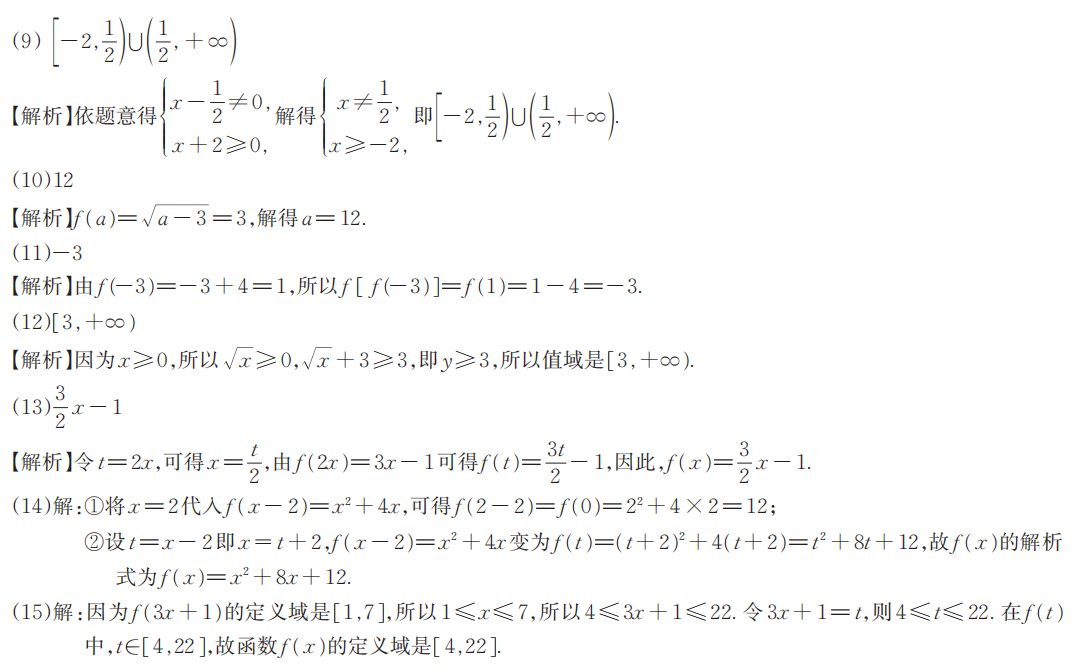 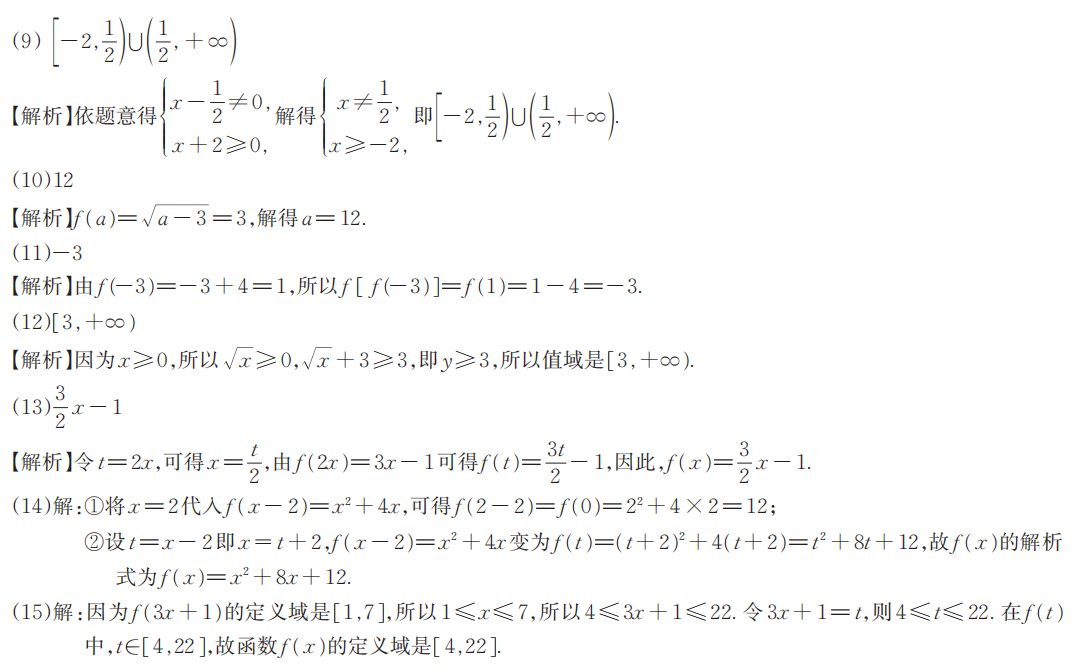 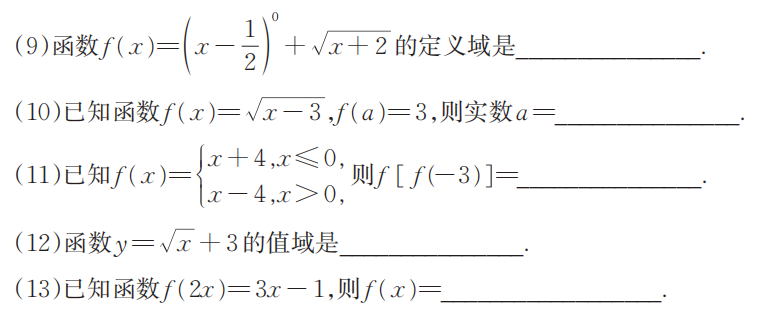 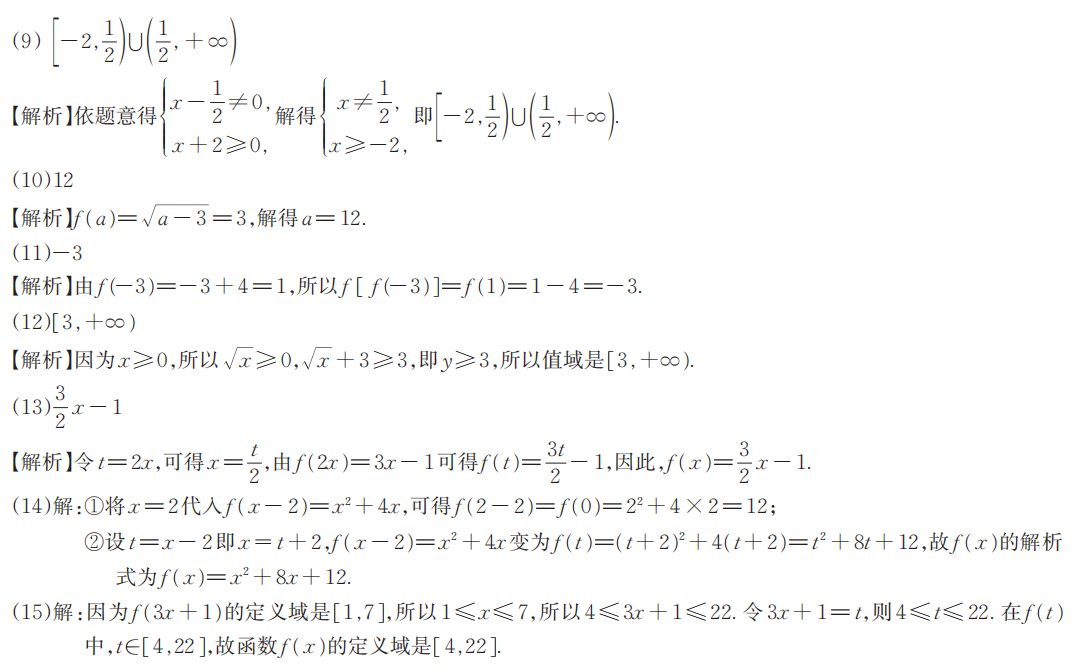 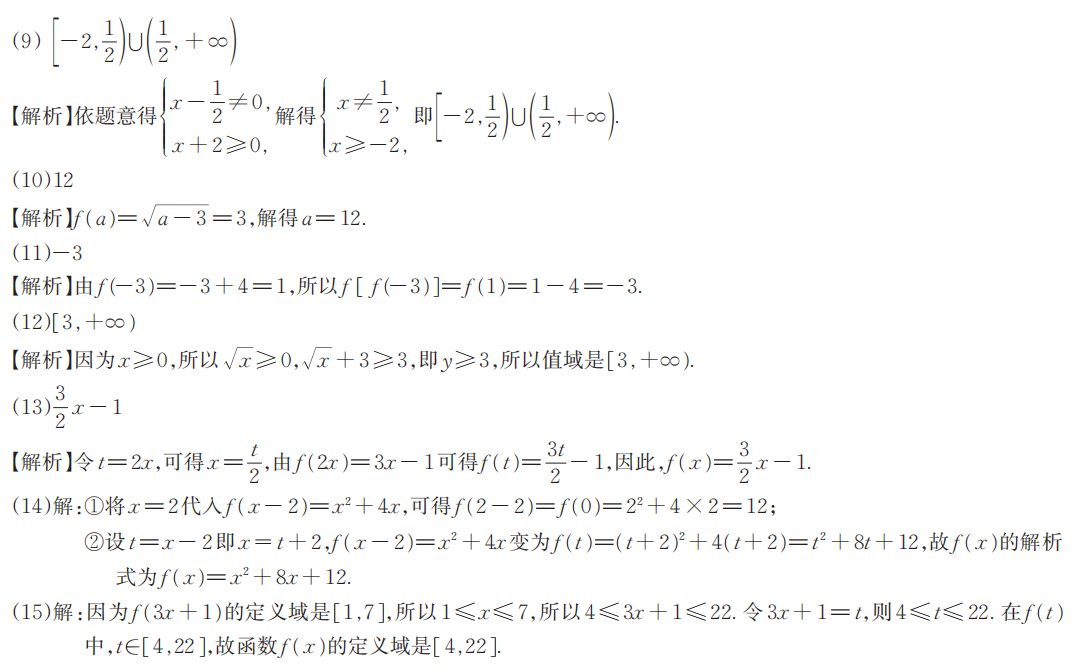 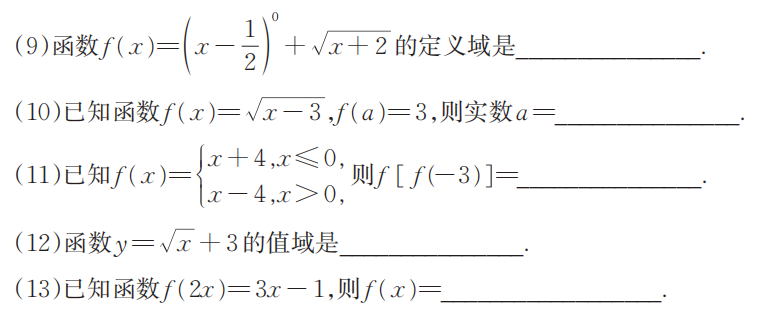 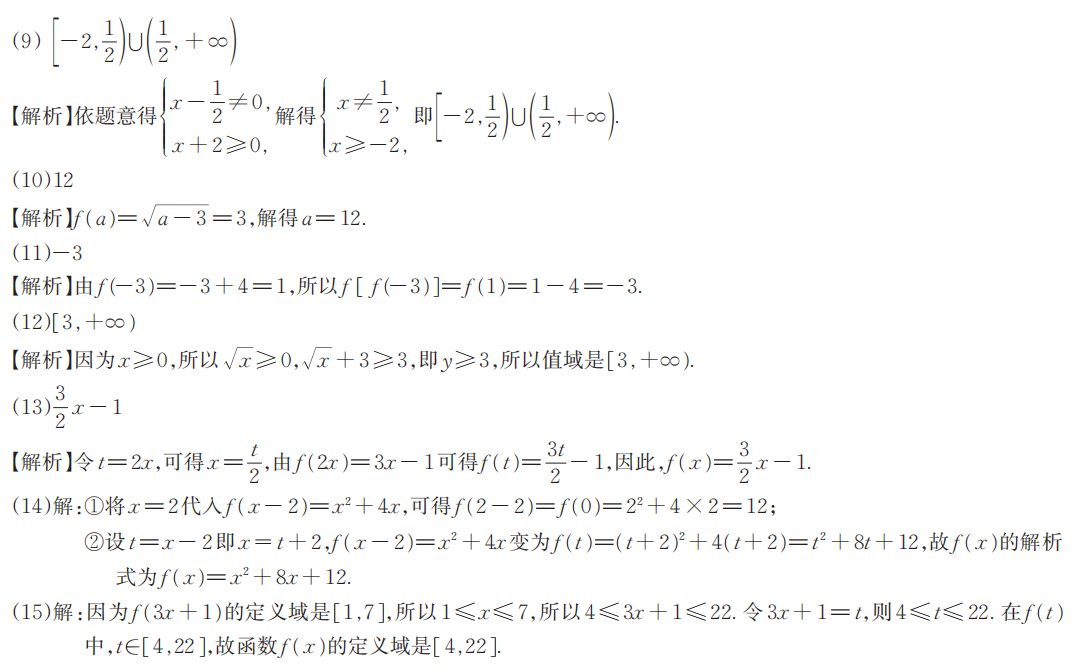 三、解答题
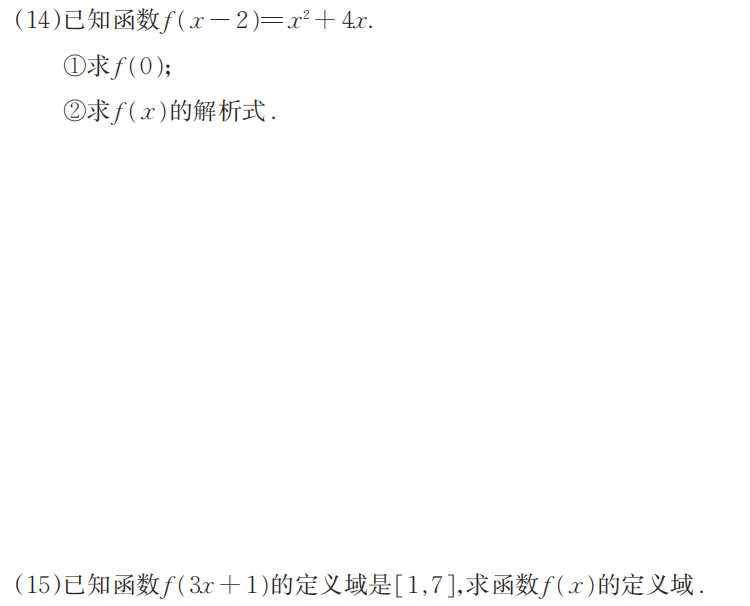 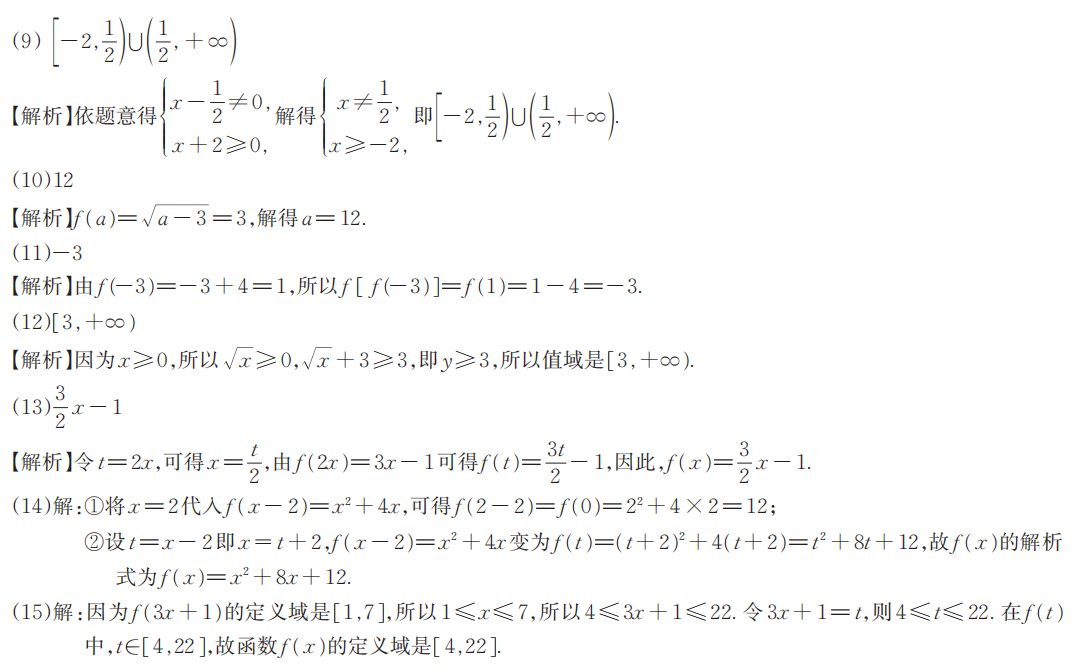 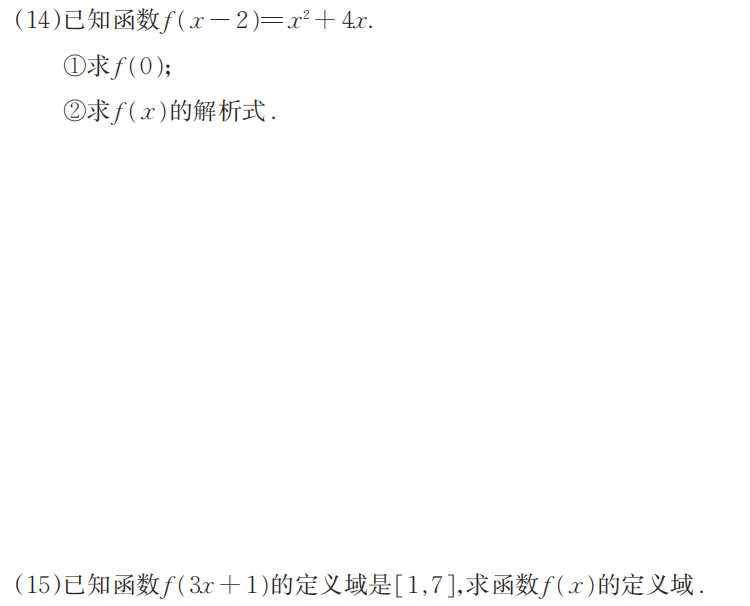 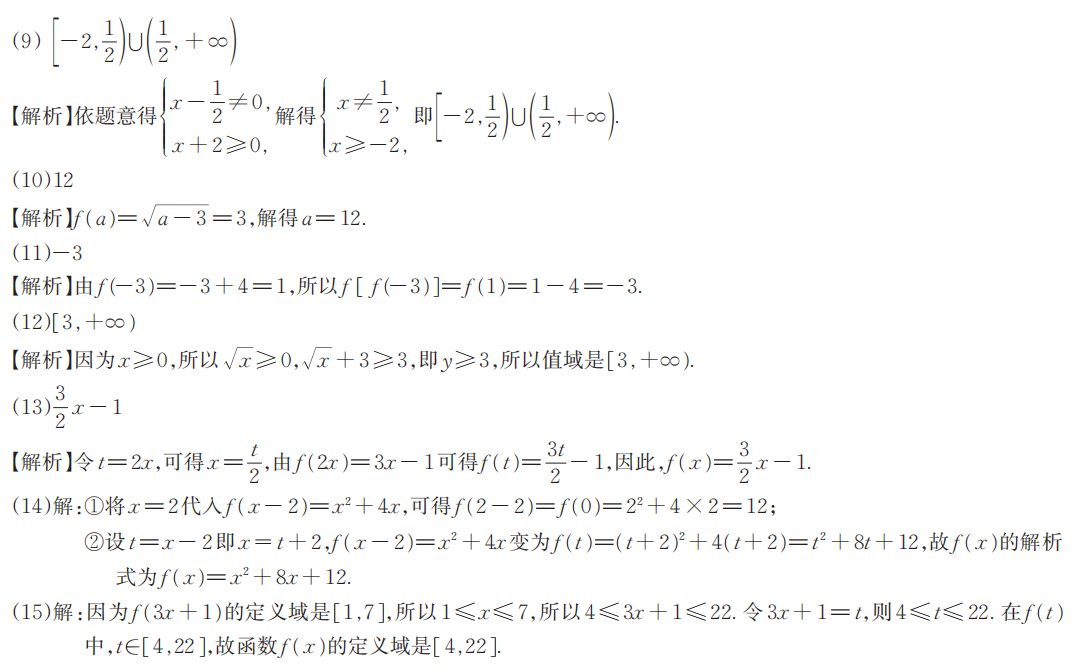 感谢收看
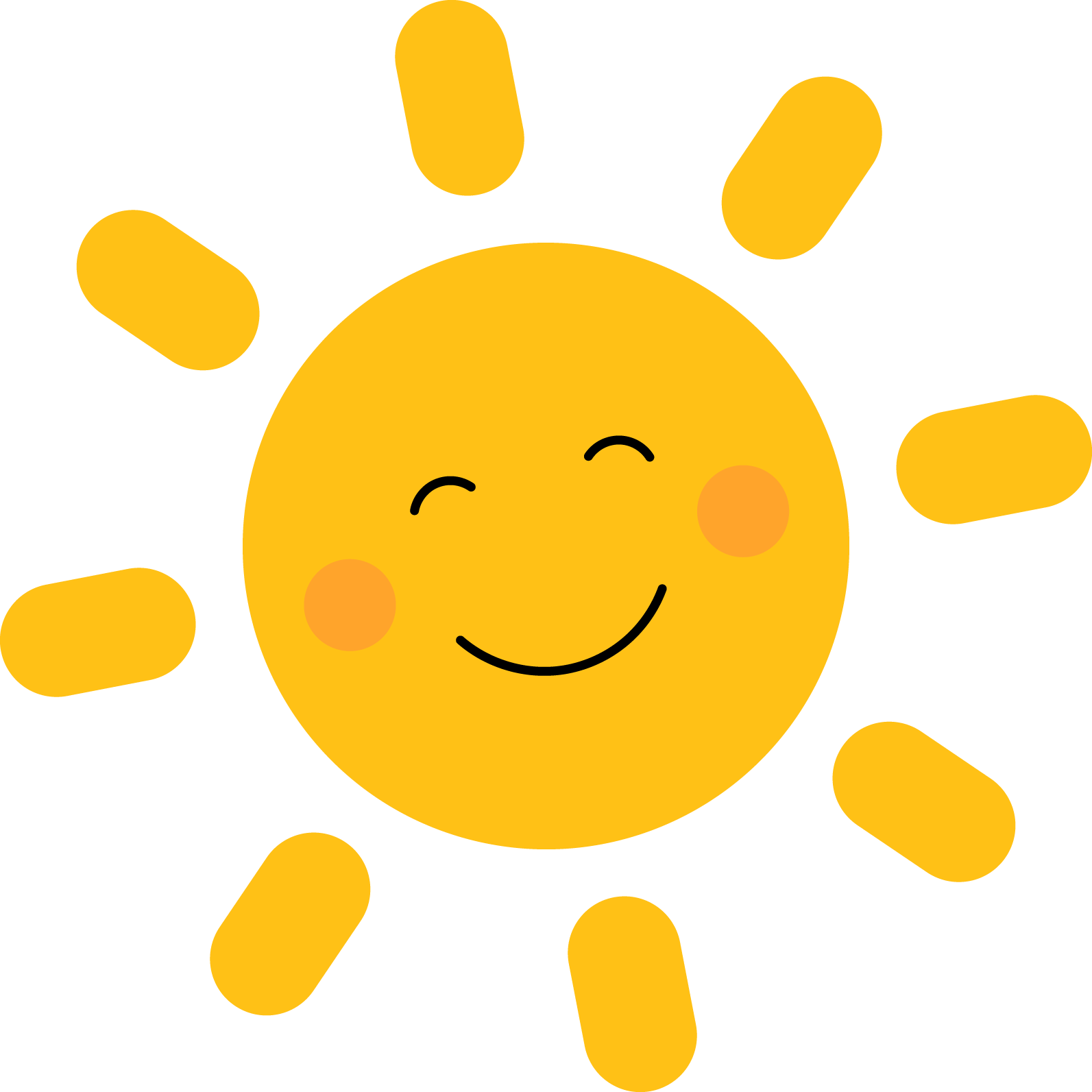